School BYOD Policy & Rules
Basic Guide to get you started
Start!
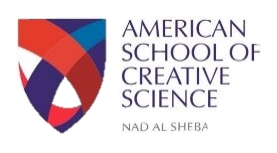 BYOD = Bring Your Own Device
M
Your iPad/Device…
T
Should not be used at break time
Should not be used on the bus
W
This means it is put away and you are not on it at break/lunch time and prayer time
Also should be put away in your bag for safe keeping
T
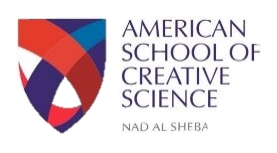 F
M
Recording is NOT allowed
Students must not use such devices to record, transmit, or post any of the following: photos, audio, or video of any person(s) within school without the explicit permission of the person(s) involved.
T
Recording students or staff without permission violates their privacy. 

Video and audio recordings can disrupt the learning process.

Respect and Consent: Everyone deserves respect, and recording without consent is disrespectful.
W
UAE Laws on Recording Without Permission

Federal Decree-Law No. 5 of 2012 on Combatting Cybercrimes:
Article 21: Recording or taking photos without permission, especially in private places, is illegal.

Protection of Privacy:
Recording someone without their consent is considered a violation of privacy and is strictly prohibited.
T
F
M
Consequences for Cyberbullying
Under recent UAE laws, the consequences for students involved in online bullying (cyberbullying) are severe, reflecting the country’s strict stance on maintaining online safety and respect for privacy. This includes:
T
W
School Disciplinary Actions
Permanent confiscation of devices
Hefty fines, legal trouble & even jail time in severe cases
T
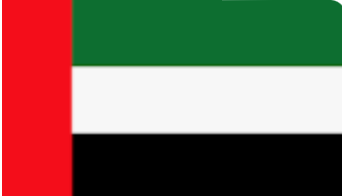 The UAE and our school both take a ZERO-TOLERANCE approach to cyberbullying to protect victims and ensure a safe online environment for all.
F
M
ALL Devices must be configured
T
All students in Grades 1-11 must use a school configured iPad to support learning.
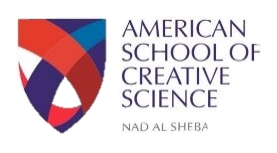 The device can only be used in lessons once this has been completed.
W
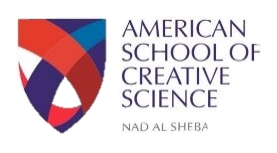 The purpose of the iPad is to support the student in his or her learning journey. It is to be used as a tool to carry out tasks for academic purposes only.
T
Students are not permitted to remove the MDM Configuration and if removed, parents will be charged a fee to re-configure the student’s device.
F
M
iPads in Lessons
T
W
Students must only use
devices as permitted by their teacher.
Devices must not disrupt the class or learning in any way.

If not needed, they must be stored in iPad box at front of class.
T
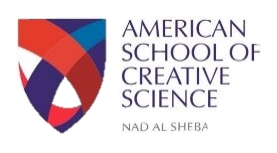 F
M
Remember…
T
Your iPad/device should be brought to school fully charged and with accessories if needed (i.e. Apple pencil)
W
If a student exits something on screen or moves the device away as a teacher approaches, the device can be confiscated
You cannot use your device for playing games, watching videos, accessing social media or any activity which is not solely for the purpose of meeting the objective of a lesson
T
F
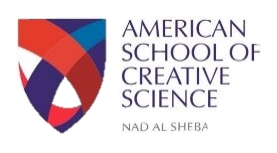 M
Remember…
T
If students are not using their device appropriately, or are off-task while using the device, a warning will be given and then sanctions will take effect following any further infringement
W
You are expected to act responsibly with regards to your own device
If a device is hidden (e.g. messaging under the table etc.) staff will assume it is inappropriate use and take action according to the behavior policy outlined below.
T
F
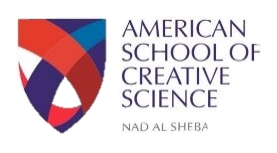 Consequences for Device Misuse
1
Student is given one verbal warning and parent notification
Device is confiscated and passed to Head of Section
Email sent to parents to come and collect the device
Detention issued
3
1
5
4
2
Device is confiscated and passed to Head of Section
Final Warning issued with possibility of non-renewal for next academic year Parent meeting to issue internal/external suspension with
device handed over to parents and student is not allowed to bring device to school either for set period of time or for remainder of academic year.
Device is confiscated and passed to Head of Section
Warning issued
Parent meeting to issue internal/external suspension with device handed over to parents
Detention is given during break or lunch and parent notification
1
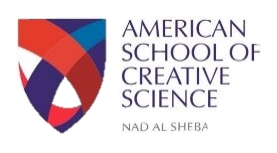 2
As a school, we also recognize that you as students need to act responsibly when using digital tools both within the school and at home. 

It is important you uphold the virtues of the school and act as responsible digital citizens both within the ASCS Dubai community and beyond.
3
4